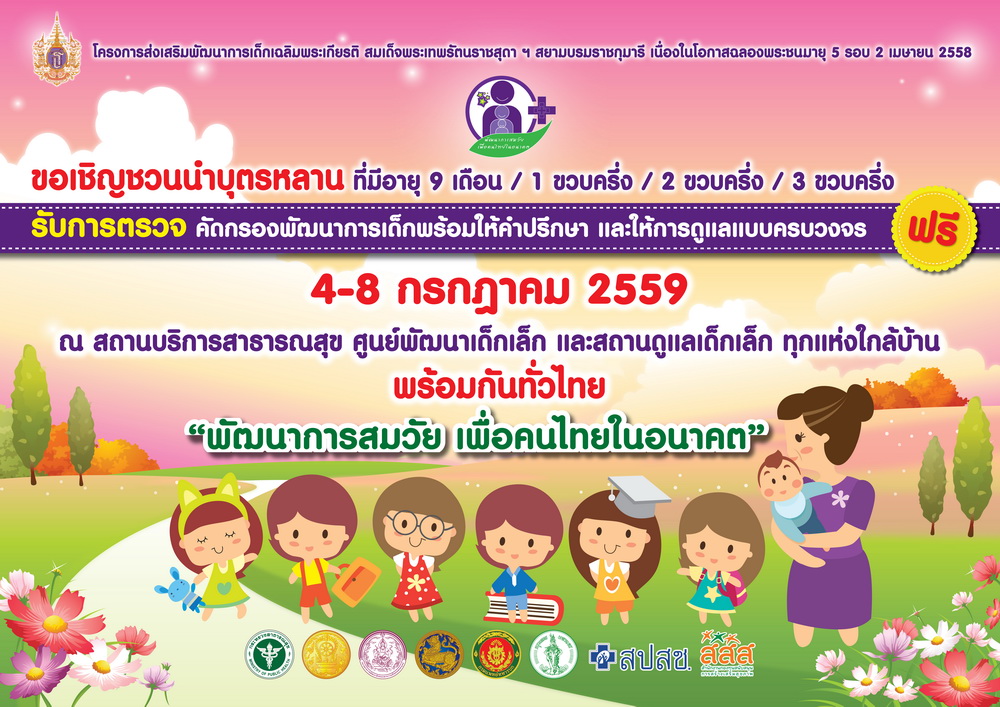 แนวทางการรณรงค์พัฒนาการเด็ก 4-8 กรกฎาคม 2559
จำนวนกลุ่มเป้าหมาย
แนวทางการรณรงค์   4 - 8 กรกฎาคม 2559
A : เตรียมความพร้อม
   1.ตรวจสอบกลุ่มเป้าหมาย 4 กลุ่ม  , แจ้งพื้นที่ให้ทราบ 
เตรียมเครื่องมือ อุปกรณ์ หนังสือคู่มือ สถานที่ตรวจ (ห้องที่เหมาะสม)
   2.ทบทวนทักษะในกลุ่มเจ้าหน้าที่สาธารณสุข (ข้อที่มีปัญหามากๆ) 
พัฒนาทักษะครูพี่เลี้ยง  อสม. /ครูศูนย์เด็กเล็ก / ครูโรงเรียนอนุบาล (เพิ่มเติม)
   3.ประชาสัมพันธ์ + แจ้งหน่วยงานที่เกี่ยวข้องทราบ
คณะกรมการจังหวัด และ คณะอนุกรรมการส่งเสริมการพัฒนาเด็กปฐมวัย
   4.ให้ รพ.สต. ทำแผนรณรงค์ (ระดับอำเภอและระดับจังหวัดให้การสนับสนุน)
เน้นทำแผนอย่างละเอียด... วดป. จำนวน.สถานที่ตรวจ.ผู้ตรวจ.ทีมพี่เลี้ยง
แนวทางการรณรงค์   4 - 8 กรกฎาคม 2559
B : ดำเนินการตามแผน
     1. ตรวจคัดกรอง 4 กลุ่มเป้าหมาย 
รูปแบบ:  ลงแขก / จับคู่ Buddy / ช่วยกันในโซน  ฯลฯ
     2. บันทึกข้อมูลในโปรแกรม43 แฟ้ม/specailPP ทุกวัน และทำทะเบียนติดตามเด็กสงสัยล่าทุกราย
     3. CPM อำเภอ ตรวจสอบข้อมูล ก่อนส่งรายงานให้ CPM จังหวัด 
     4. CPMจังหวัด ตรวจสอบอีกครั้ง ก่อน 15 ก.ค.59
แนวทางการรณรงค์   4 - 8 กรกฎาคม 2559
C : สะท้อนข้อมูลกลับสู่พื้นที่ และหน่วยงานที่เกี่ยวข้อง
     1. กรรมการจังหวัด/อำเภอ (ประชุมหัวหน้าส่วนราชการ)
     2. คณะอนุกรรมการส่งเสริมพัฒนาการเด็กปฐมวัย 
ระดับจังหวัด/อำเภอ (เลขา : 4 กระทรวงหลัก)
     3. แกนนำในชุมชน /ภาคเอกชนในพื้นที่
แนวทางการแก้ไขปัญหาเด็กพัฒนาการล่าช้า
หมายเหตุ: 
1.เด็กกลุ่มเสี่ยงติดตามอย่างใกล้ชิด
2. การส่งต่อและส่งกลับข้อมูล และการติดตามเด็กดำเนินการอย่างต่อเนื่อง
CPM (จังหวัด/อำเภอ)  ตรวจสอบข้อมูลทุกเดือน
ทำทะเบียน
ที่สถานบริการ
เด็กสงสัยล่าช้า
แจ้งผู้ปกครอง
ส่งเสริมพัฒนาการเด็ก 1 เดือน
แจ้ง อสม.ชช.
ติดตาม 2 week
ติดตามได้
รพ.สต./ รพช./ รพท. ตรวจซ้ำ 1 เดือน
ติดตามไม่ได้
จนท.ติดตามที่บ้าน
นอกเขต จว.
ผู้ปกครองส่งเสริมพัฒนาการในช่วงอายุต่อไป
ในเขต จว.
ติดตามไม่ได้/ไม่ทราบที่อยู่
ล่าช้า
สมวัย
CPM ต./อ. ประสานเจ้าของพื้นที่  ติดตามตรวจ
TEDA4I ที่รพช./รพท.
CPM จว. แจ้ง CPM เขต
ล่าช้า กระตุ้น 3 เดือน
ทีม FCT ติดตามเยี่ยม
สมวัย
CPM เขต ประสาน จว./เขตอื่น /แจ้งผลกลับ
ข้อเน้นย้ำจากรองปลัด สธ.ในการคัดกรองพัฒนาการ
1.การคัดกรองพัฒนาการเด็กอายุ 9,18,30,42 เดือน  ใช้ DSPM เท่านั้น ไม่ว่าเด็กจะเป็นกลุ่มเสี่ยง(LBW หรือ Birth Asphyxia)
2.เน้นคุณภาพการคัดกรองพัฒนาการเด็กอายุ 9,18,30,42 เดือน  ซึ่งเป็นการ Screening มิใช่ surveillance  ต้องคัดกรองโดย จนท.สธ.เท่านั้น   
  ย้ำว่าห้าม อสม. พ่อแม่ ผู้ปกครอง คัดกรอง
3.คัดกรองครั้งแรก (DSPM1) บันทึกผลตามความจริง ใน 43 แฟ้ม – special PP         และมีทะเบียนติดตามนัดประเมินพัฒนาการซ้ำ 1 เดือน (DSPM2) แล้วจึงบันทึกผลครั้งที่ 2
4.หลังการรณรงค์ ต้องมีการสอบข้อมูล ตรวจวิเคราะห์และตรวจคุณภาพข้อมูลทุกระดับ และจัดส่งให้ทัน Date line ภายในวันที่ 15/7/59
5.กิจกรรมวันที่ 4กค. ขอความร่วมมือ รพสต./รพ.ทุกแห่ง ถ่ายคริป 1-3นาที พร้อมตั้งชื่อไฟล์ตามชื่อสถานบริการ ส่งที่ สตป. /j_aeww@hotmail.com หรือ mchsakeao@gmail.com
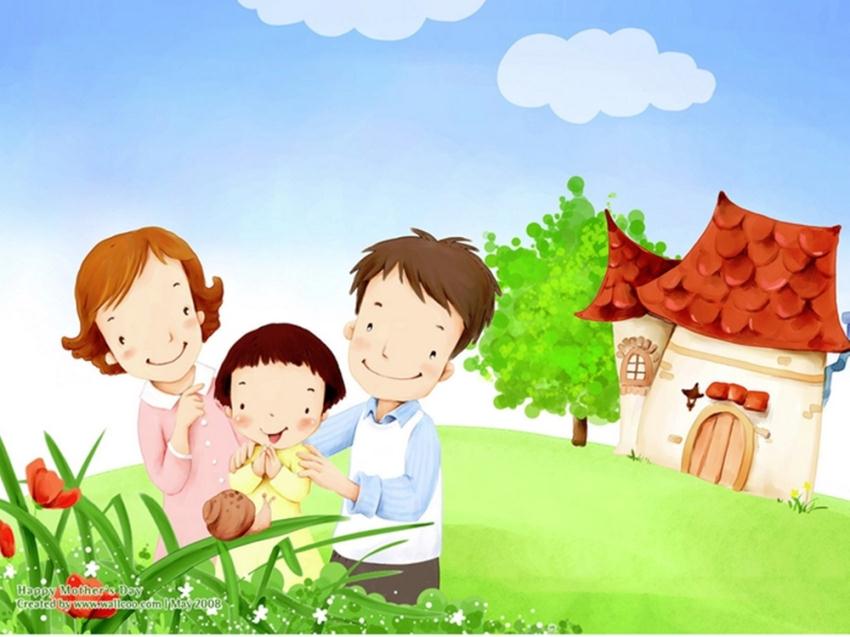 สวัสดีค่ะ